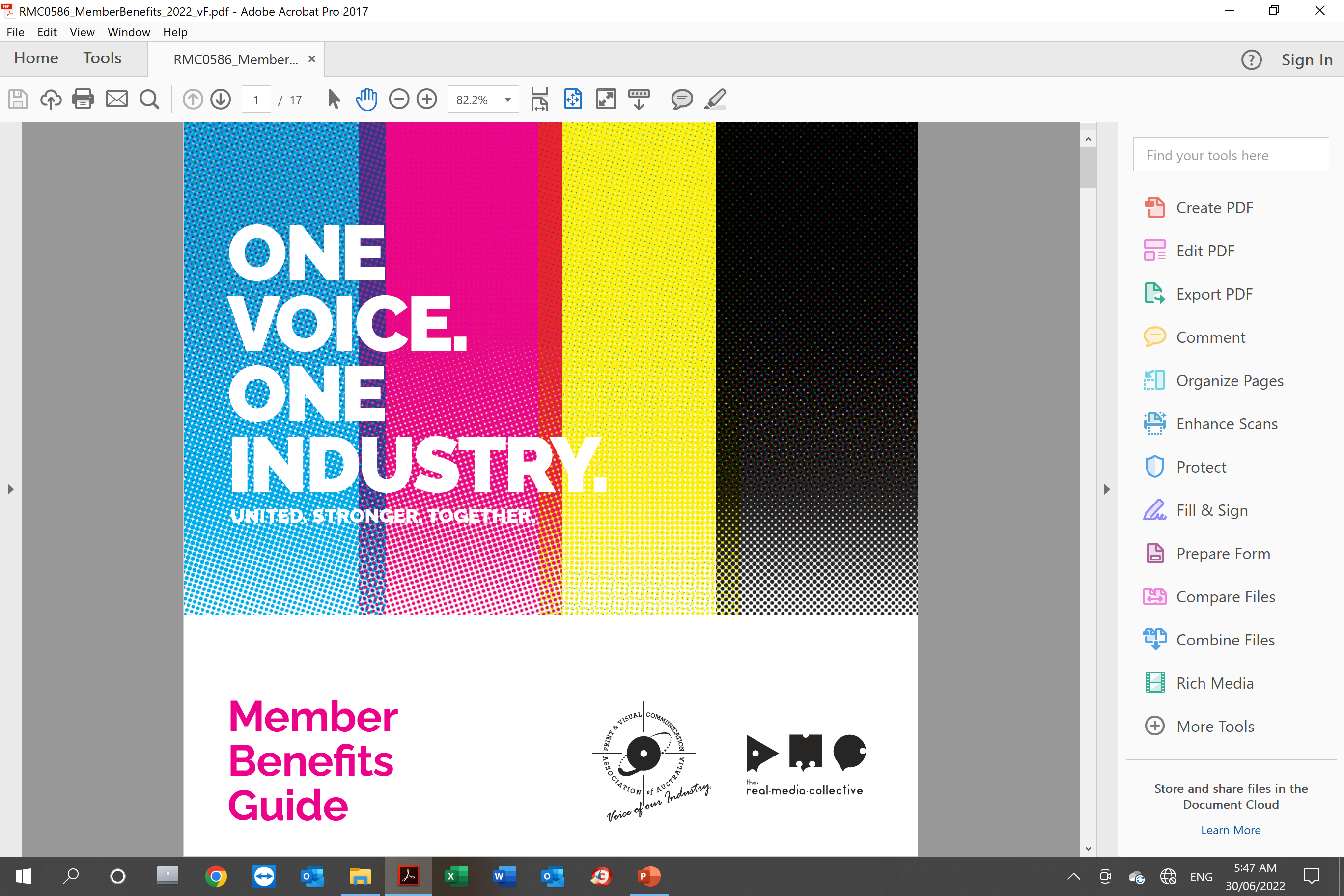 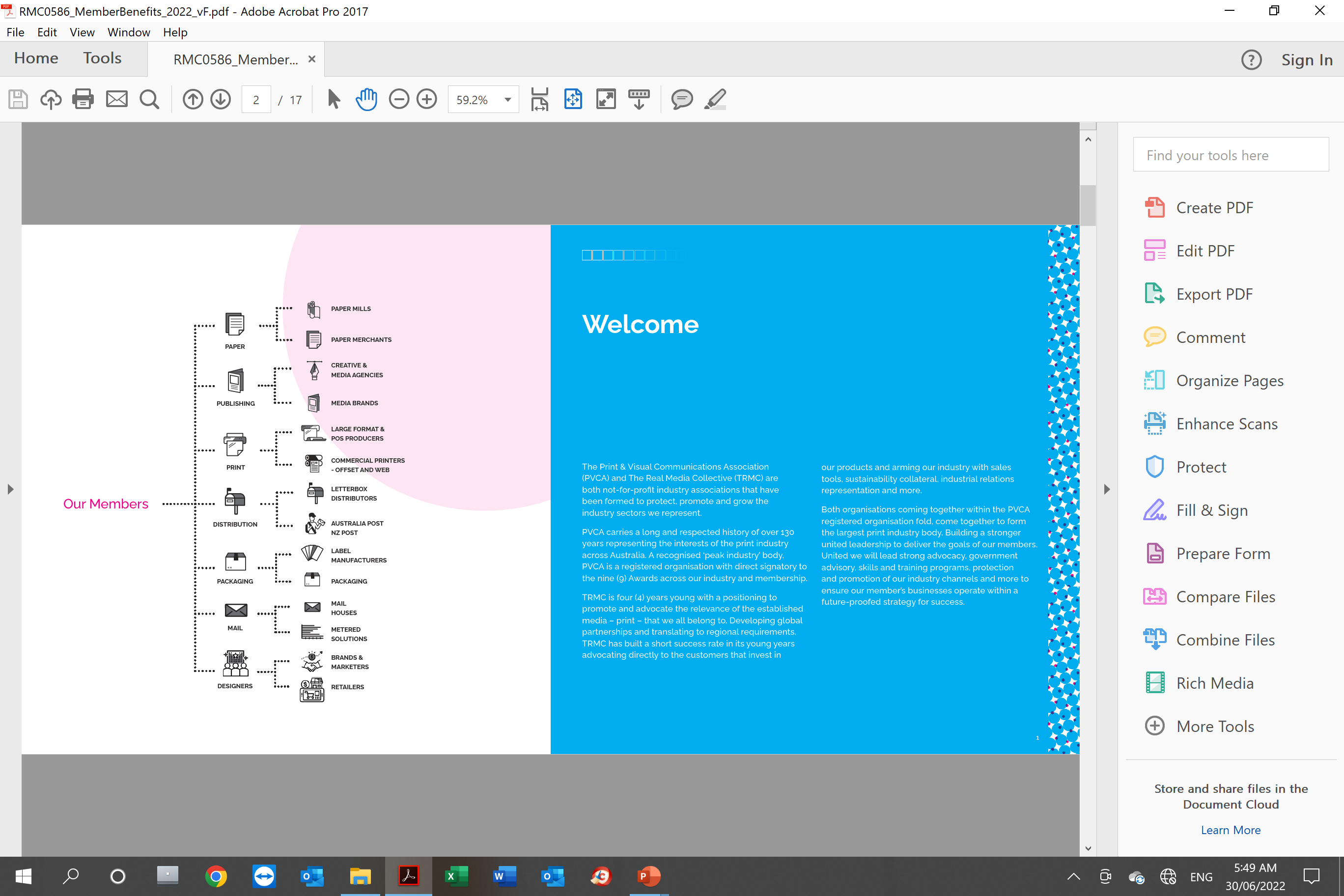 WE ARE STRONGER TOGETHER
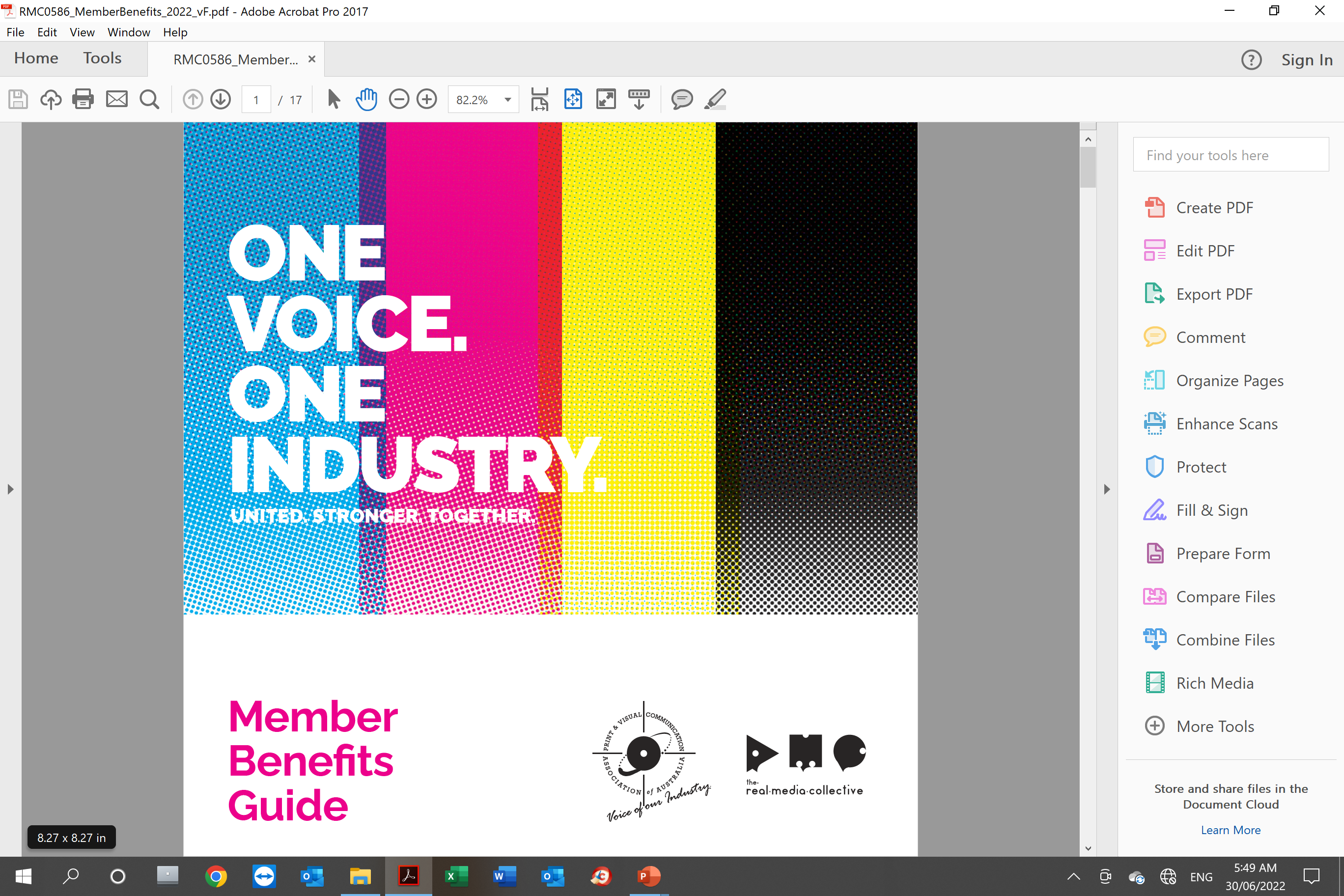 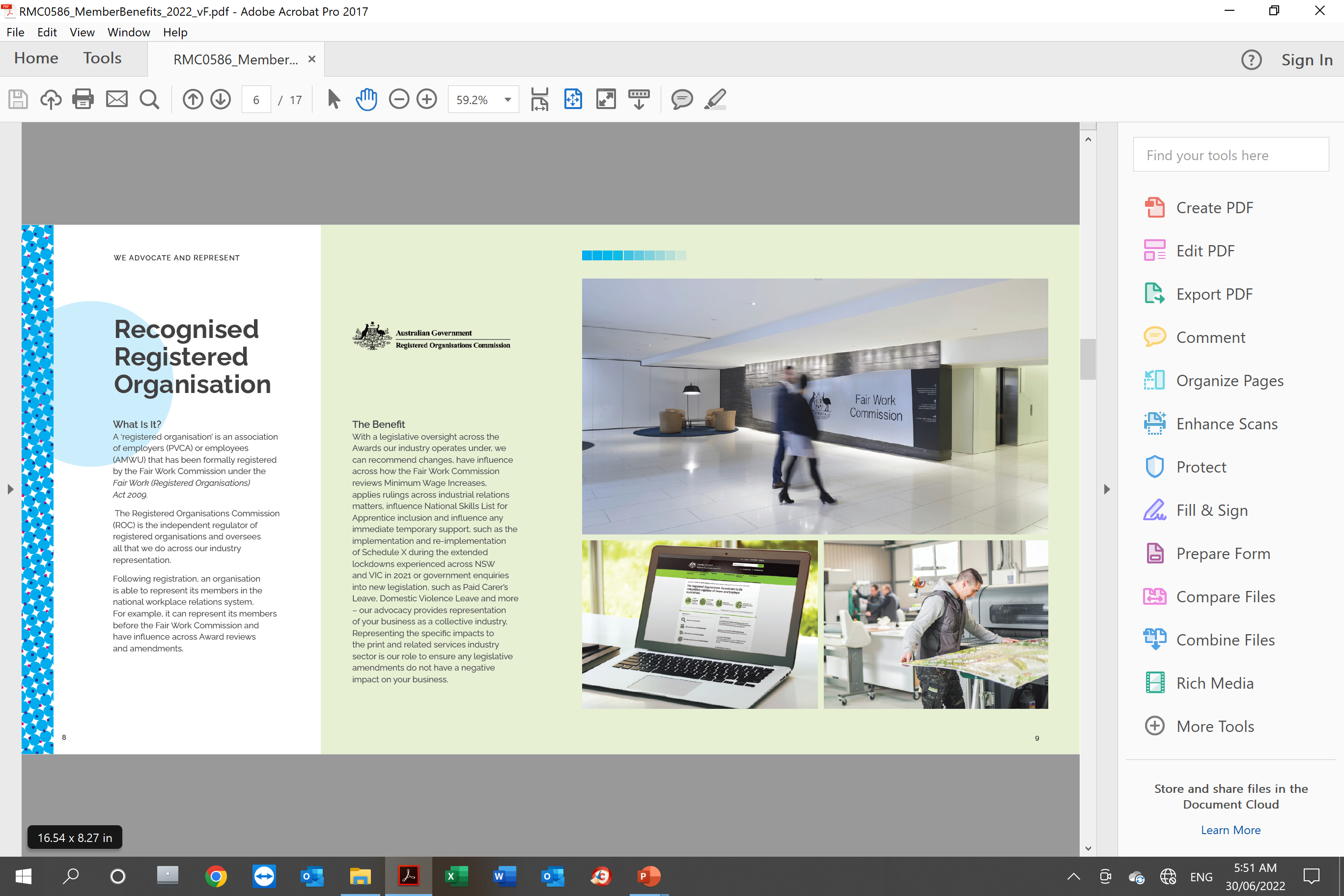 THE REGISTERED ORGANISATION
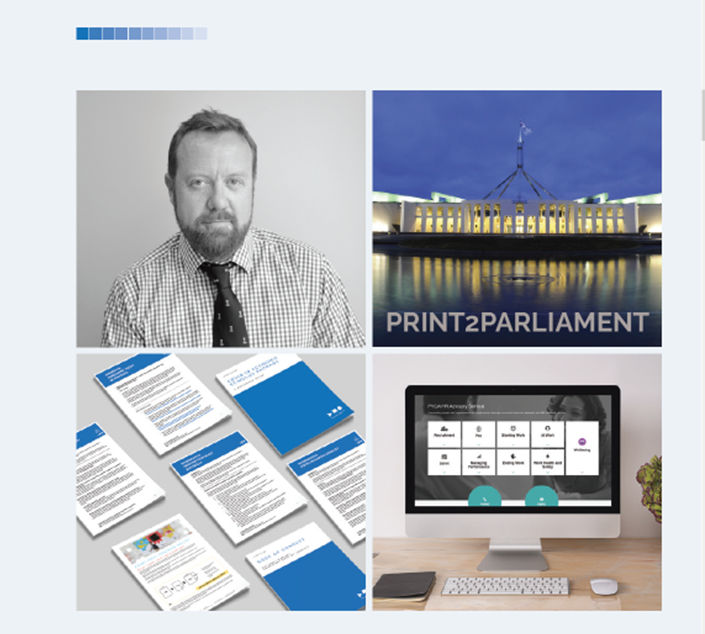 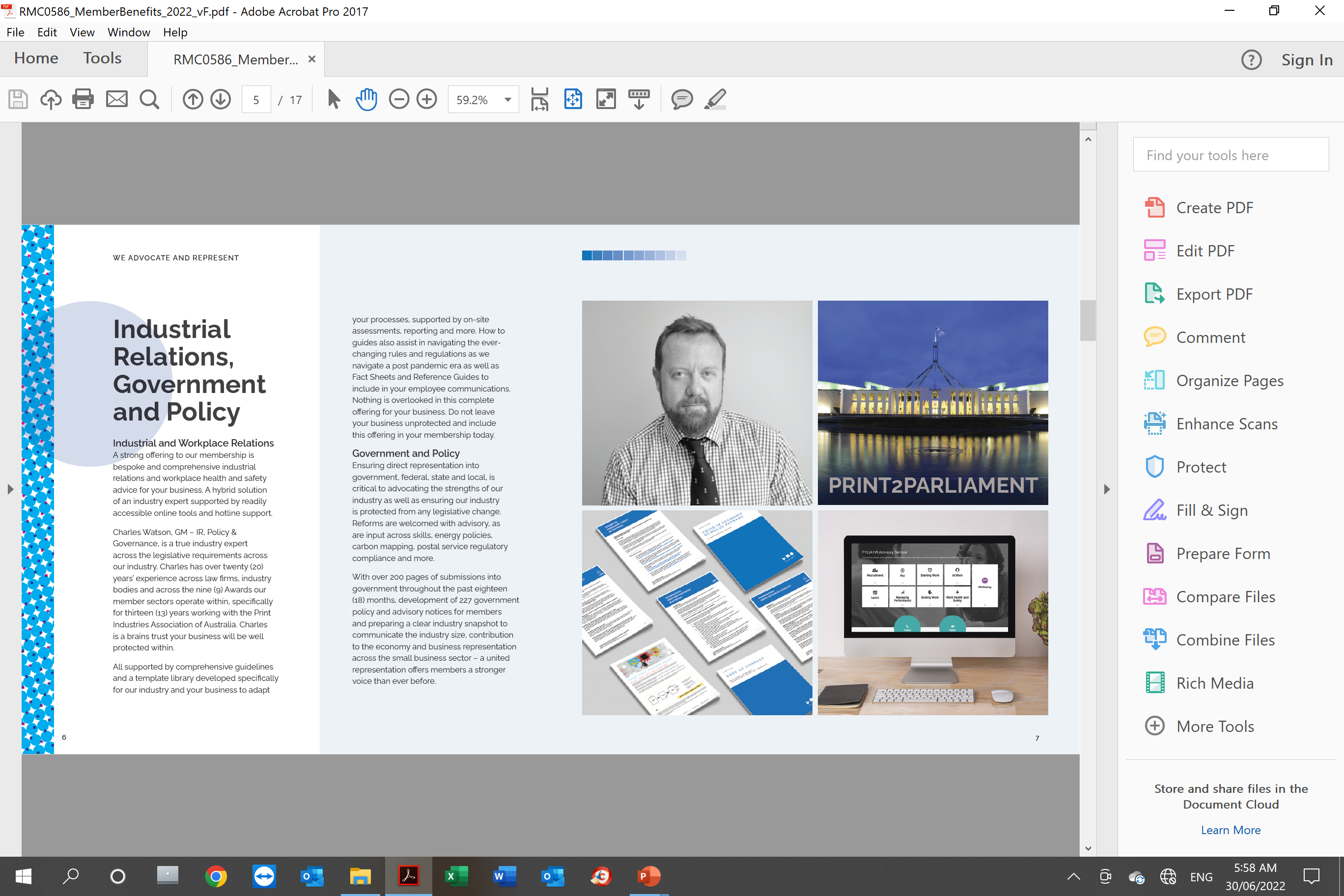 INDUSTRIAL AND WORKPLACE RELATIONS
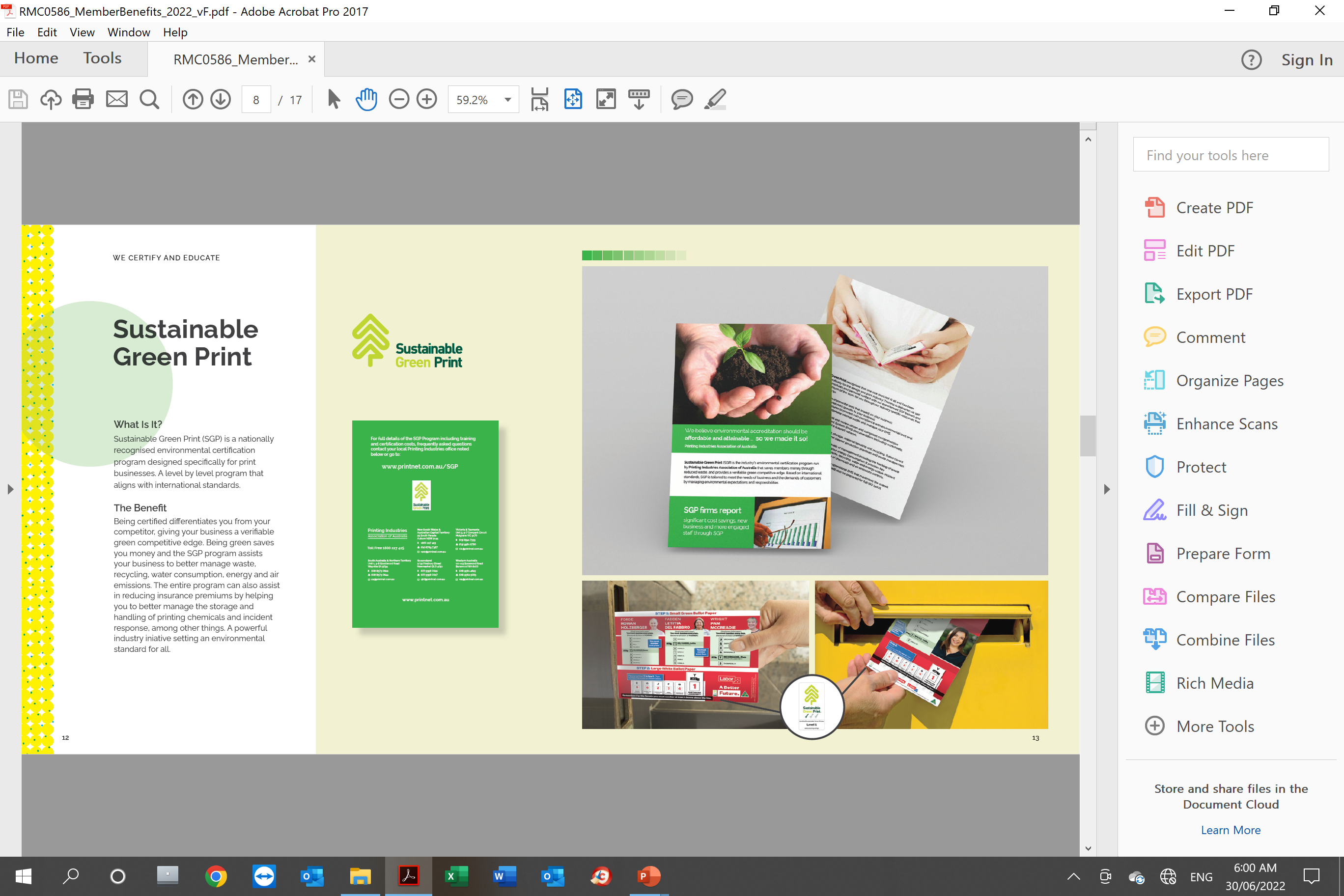 SUSTAINABLE GREEN PRINT
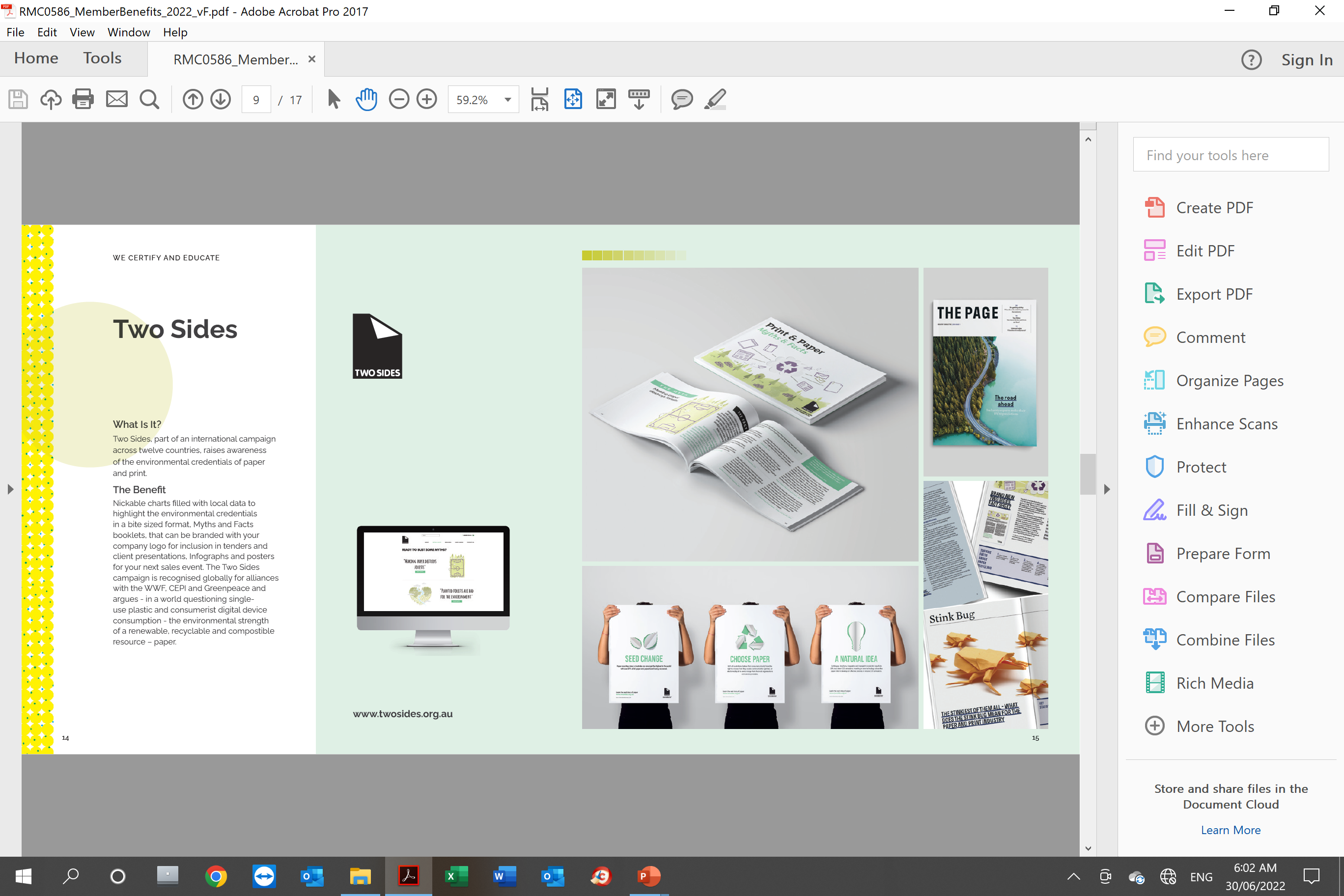 CAMPAIGNS TO PROMOTE AND EDUCATE
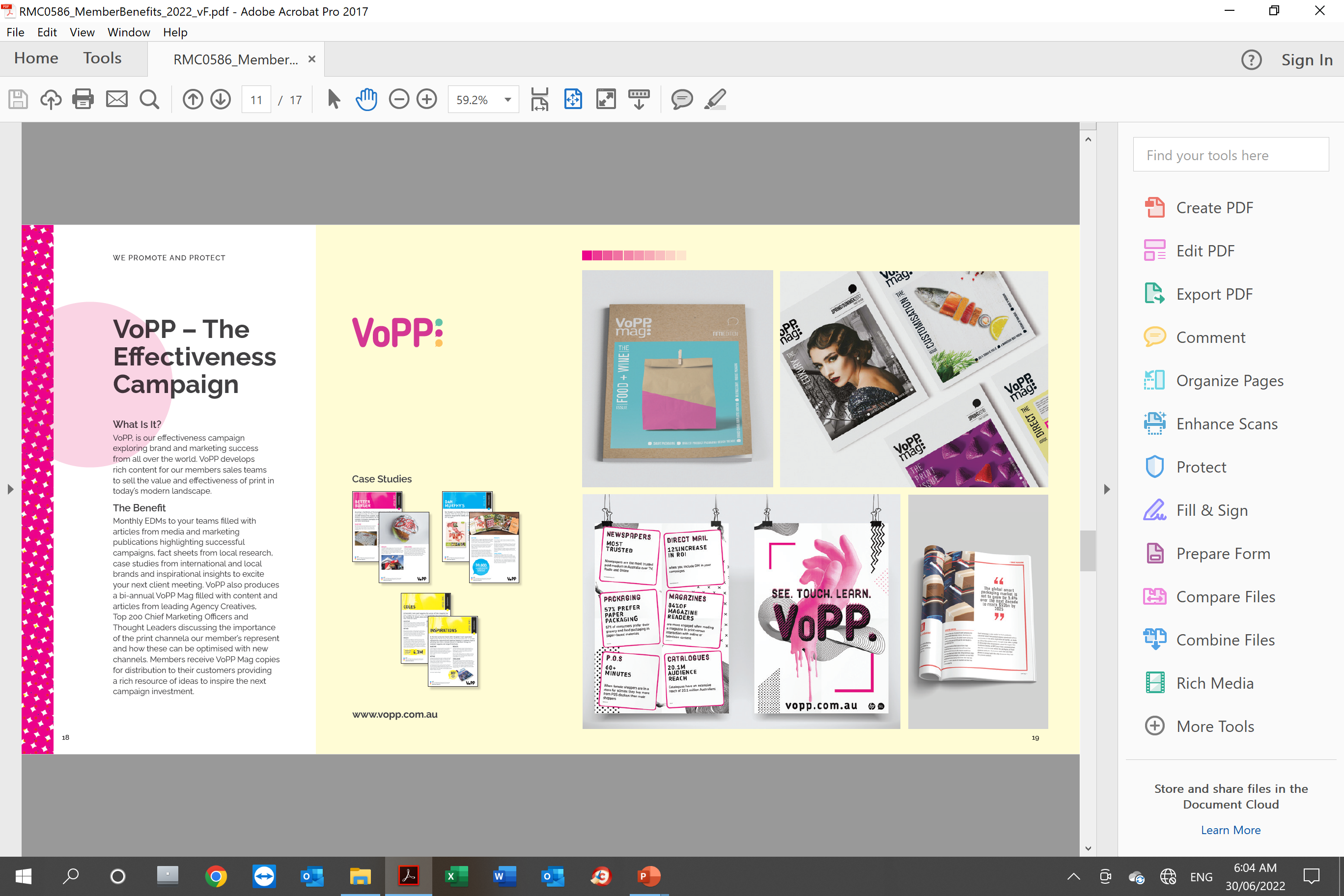 CAMPAIGNS TO PROMOTE AND EDUCATE
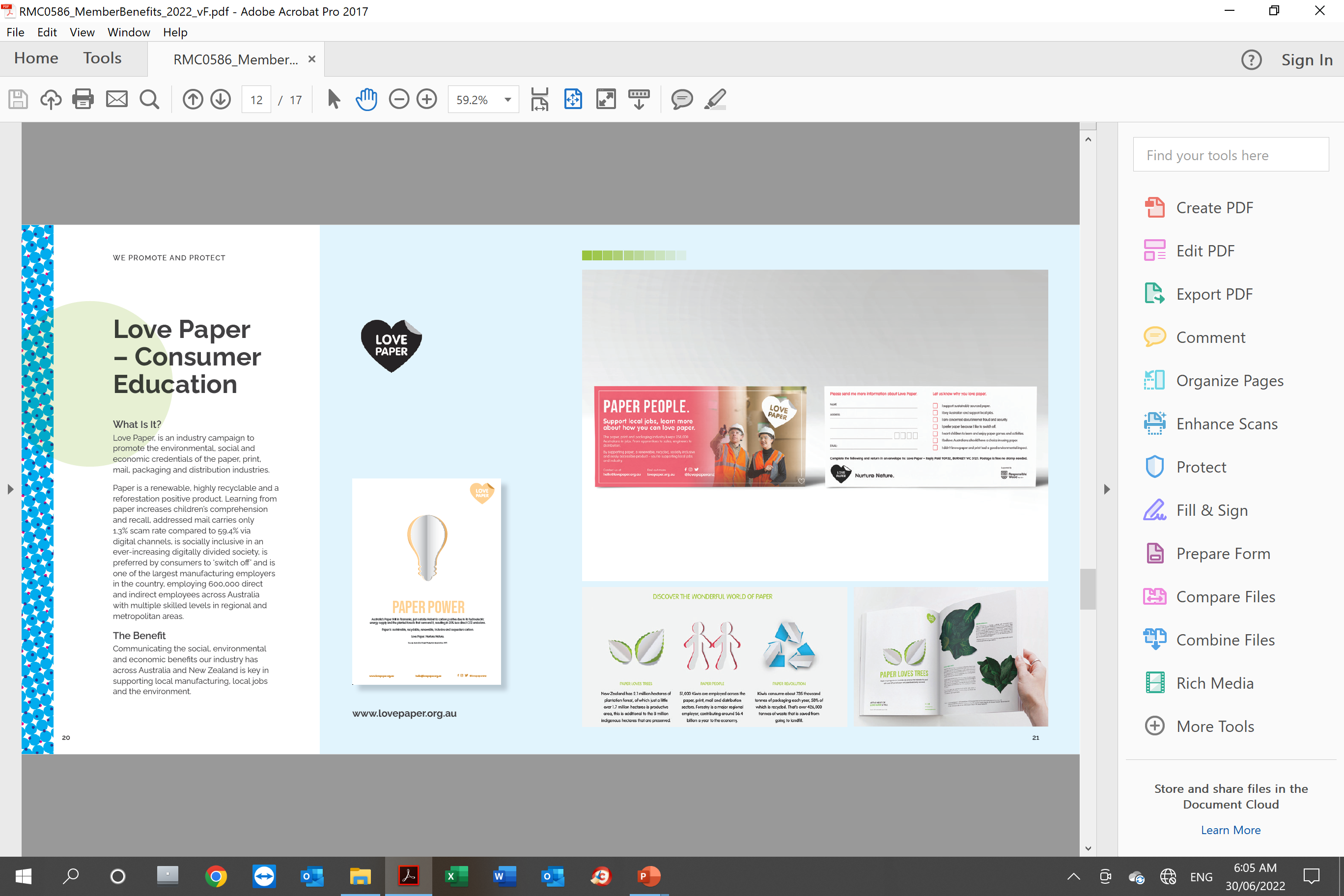 CAMPAIGNS TO PROMOTE AND EDUCATE
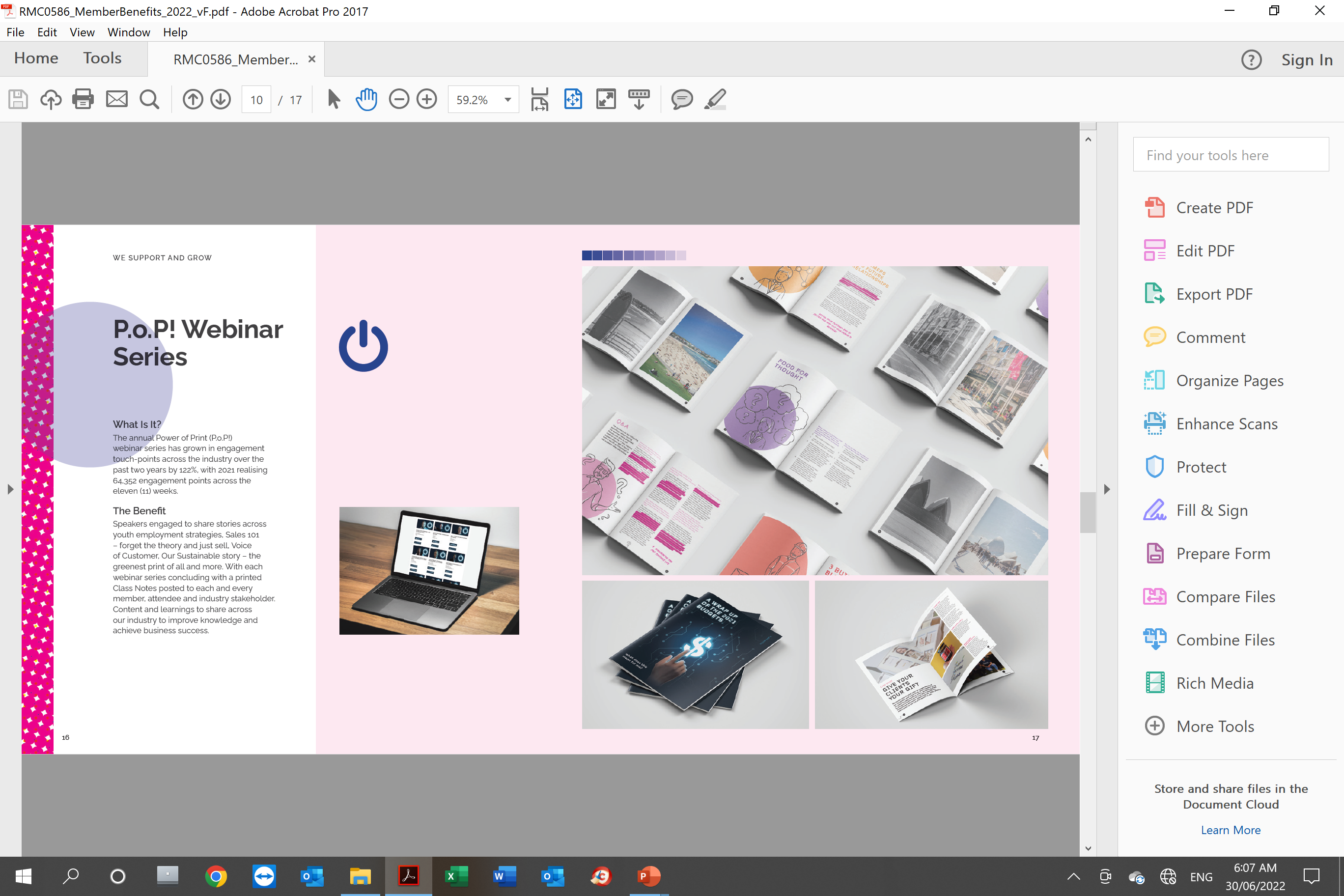 P.o.P WEBINARS TO BUILD OUR BUSINESS SKILLS
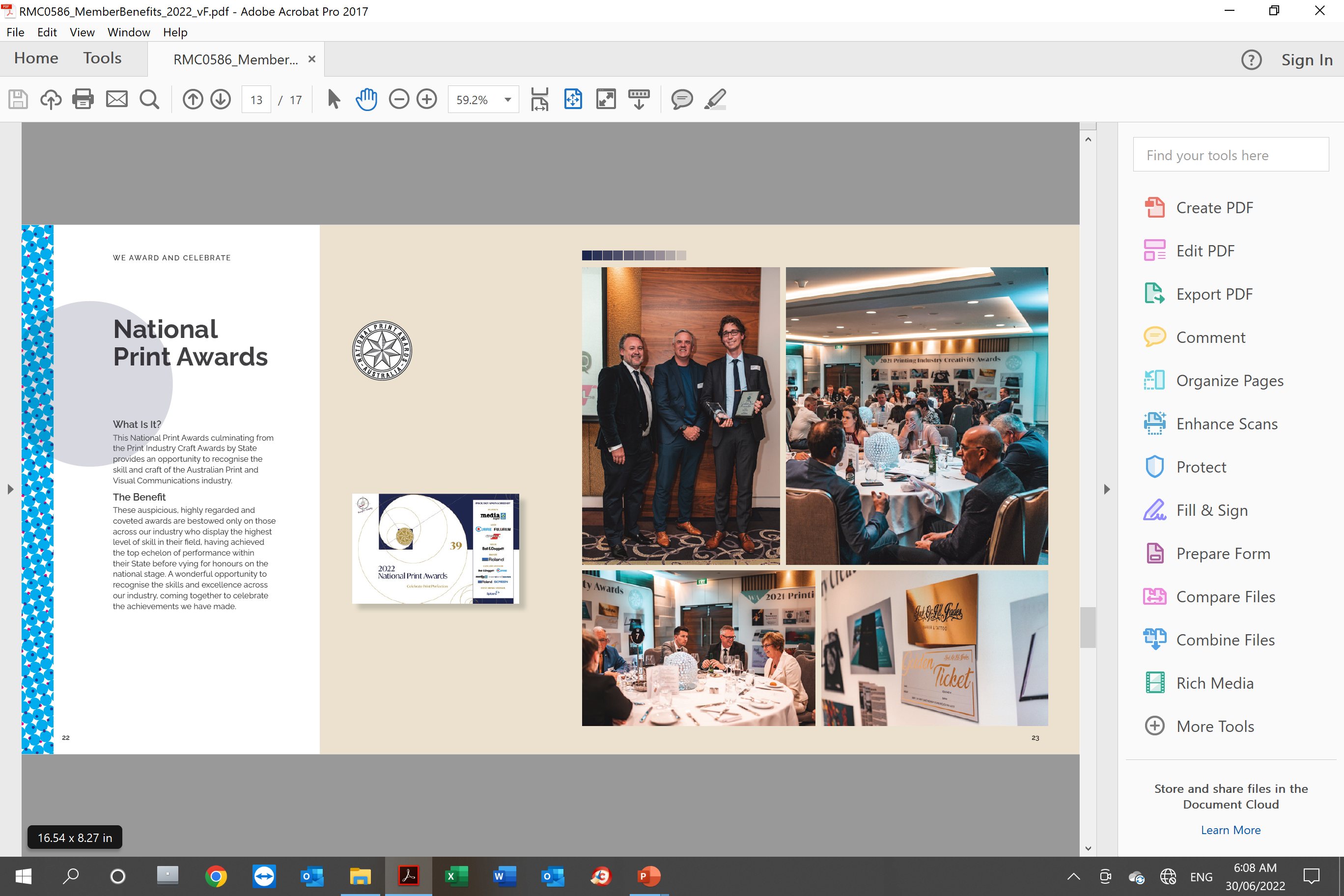 AWARD AND CELEBRATE
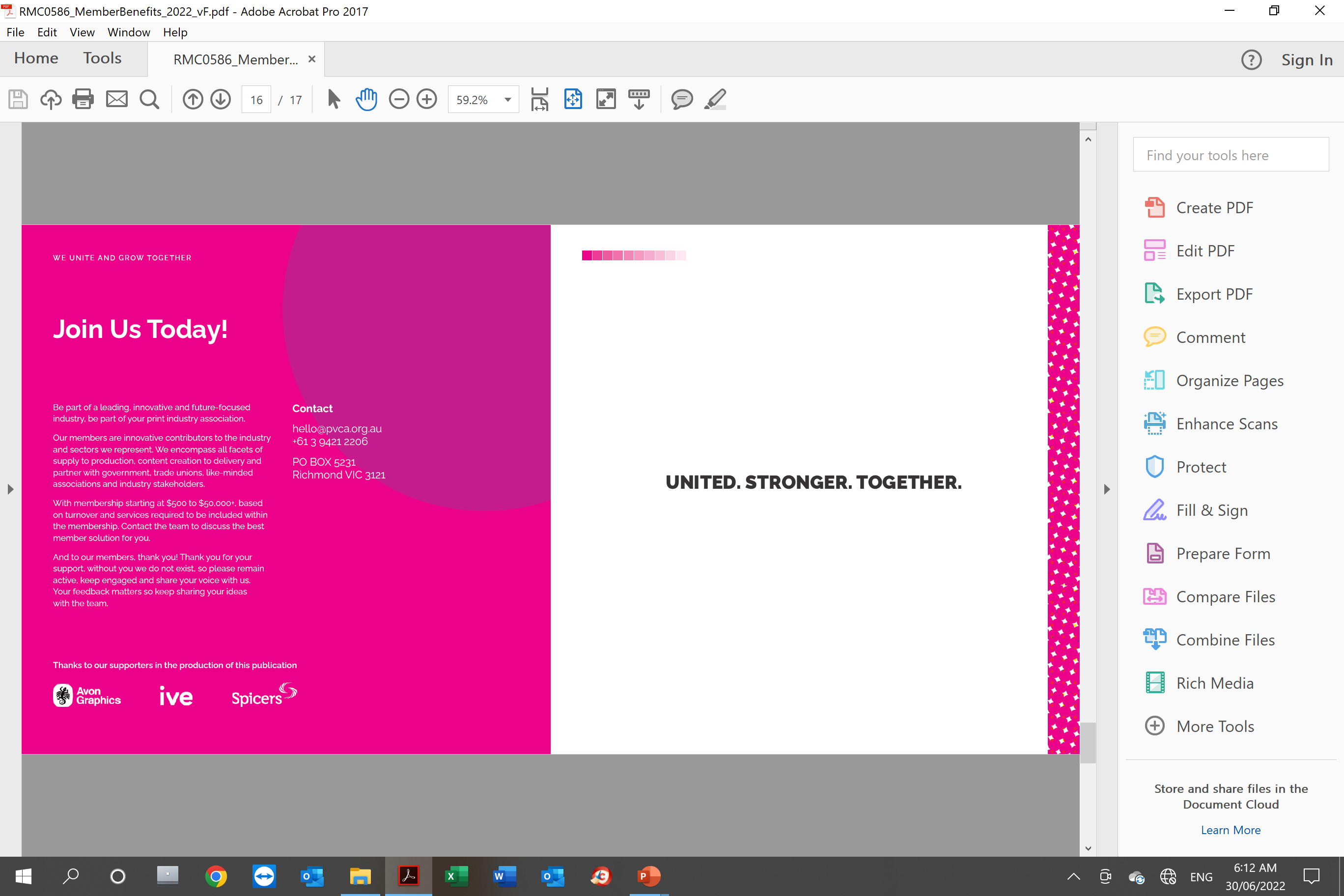 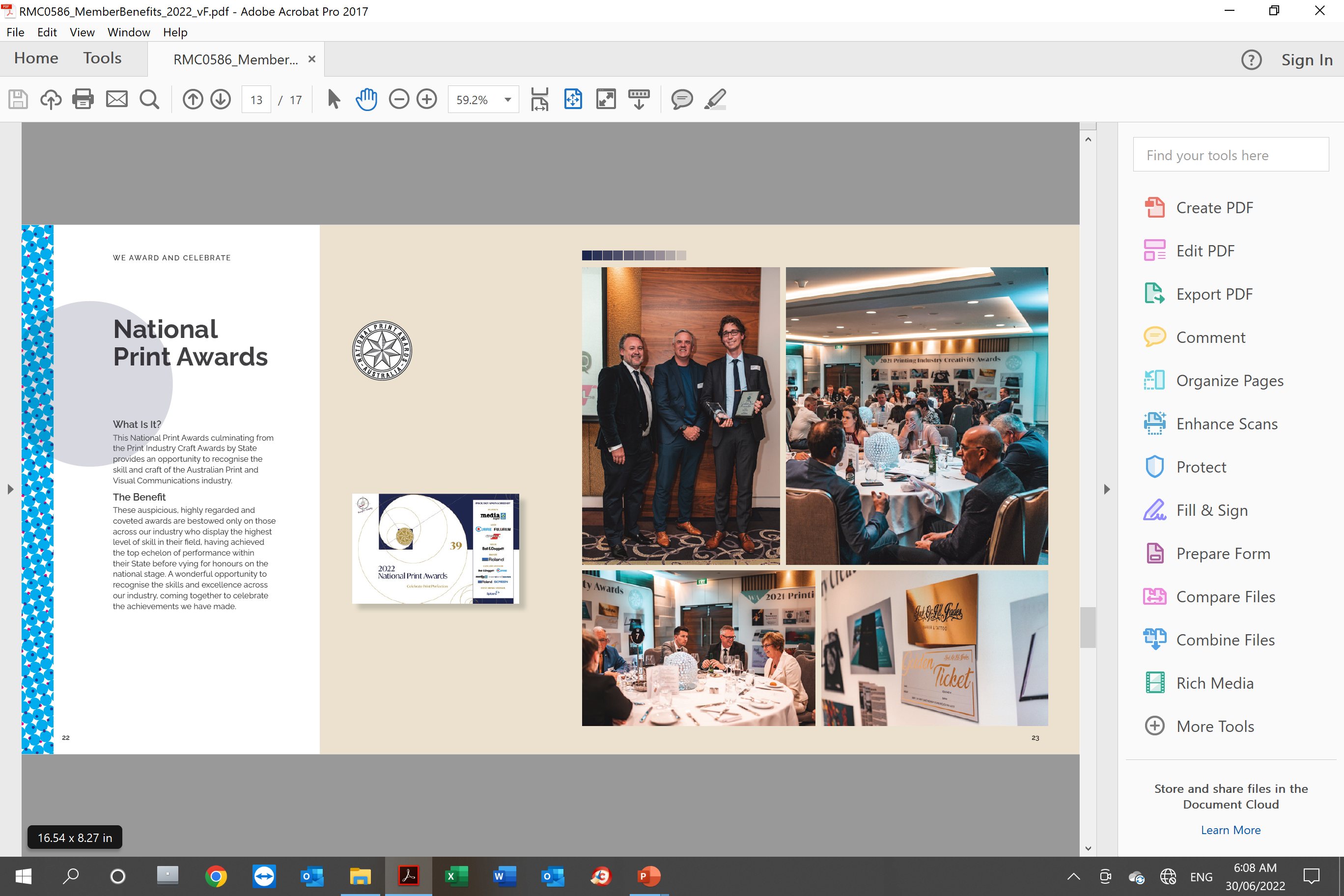 PLAY YOUR ROLE AND SHARE YOUR VOICE
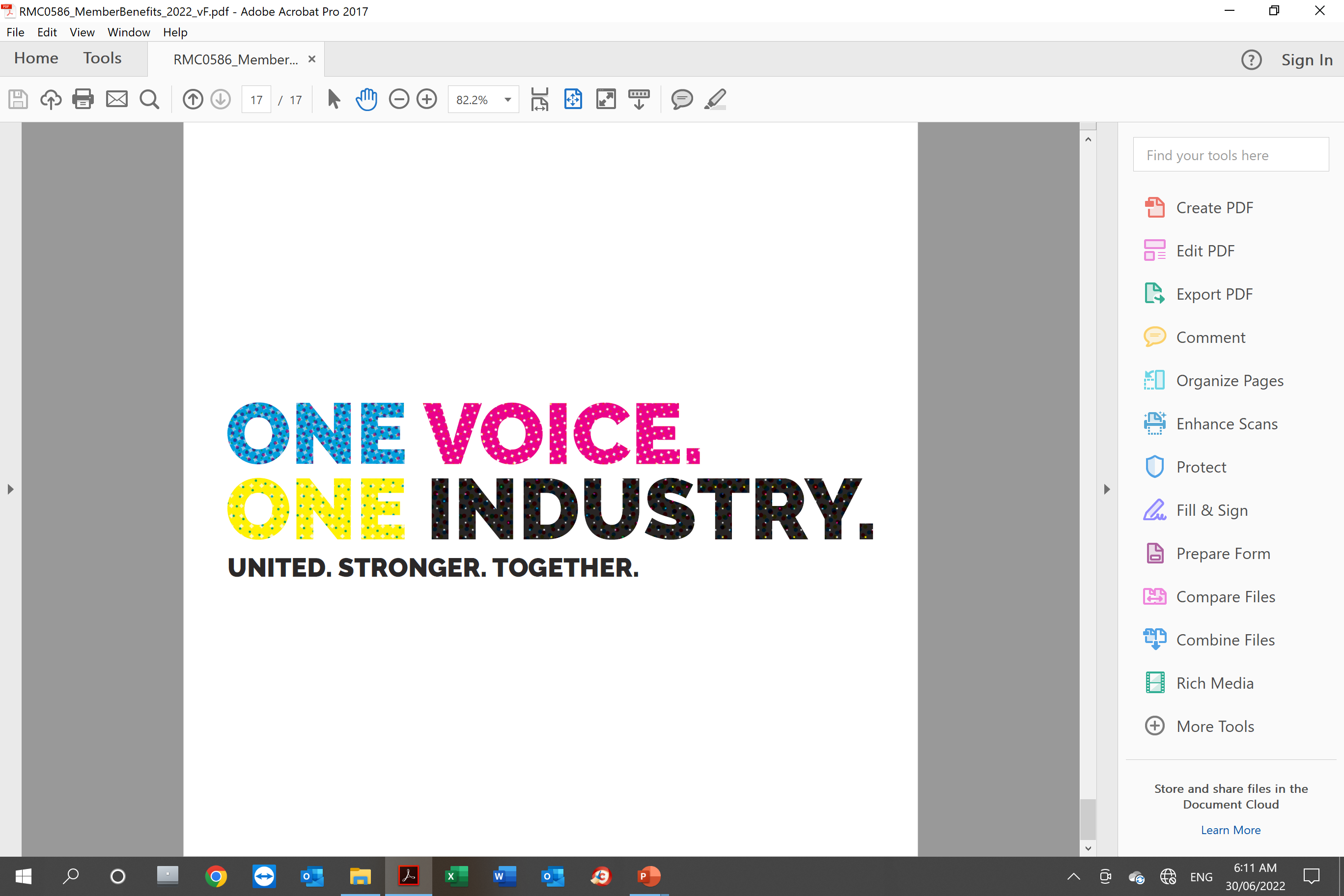